Thermodynamics of surfaces and interfaces
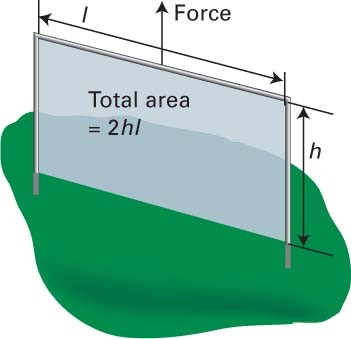 Atkins (ed. 12, 11): §14C.2 - 14C.4
Atkins (ed. 10): §16C.2 - 16C.4
Atkins (ed. 9): §17.8 - 17.10
Study Guide: P.19
1
Na2ClO3 crystals in a saturated solution
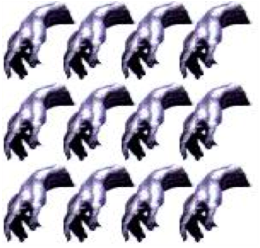 Optically left
rotating crystal
saturated 
solution
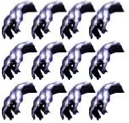 Optically right
rotating crystal
Optical active crystals under polarizing microscope
2
Na2ClO3 crystals in a saturated solution
T = 0
T = 1 day
Large crystals grow; small crystals dissolve
3
Na2ClO3 crystals in a saturated solution
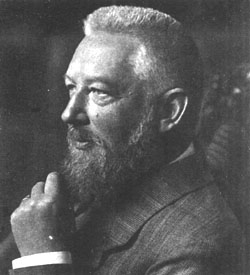 Wilhelm Ostwald
(1853-1932)
Ostwald ripening
(1896)
T = 0
T = 1 day
Large crystals grow; small crystals dissolve
4
Na2ClO3 crystals in a saturated solution
T = 0
T = 1 day
10 days
30 days
Equilibrium: one single crystal of single handedness!
5
Na2ClO3 crystals in a saturated solution
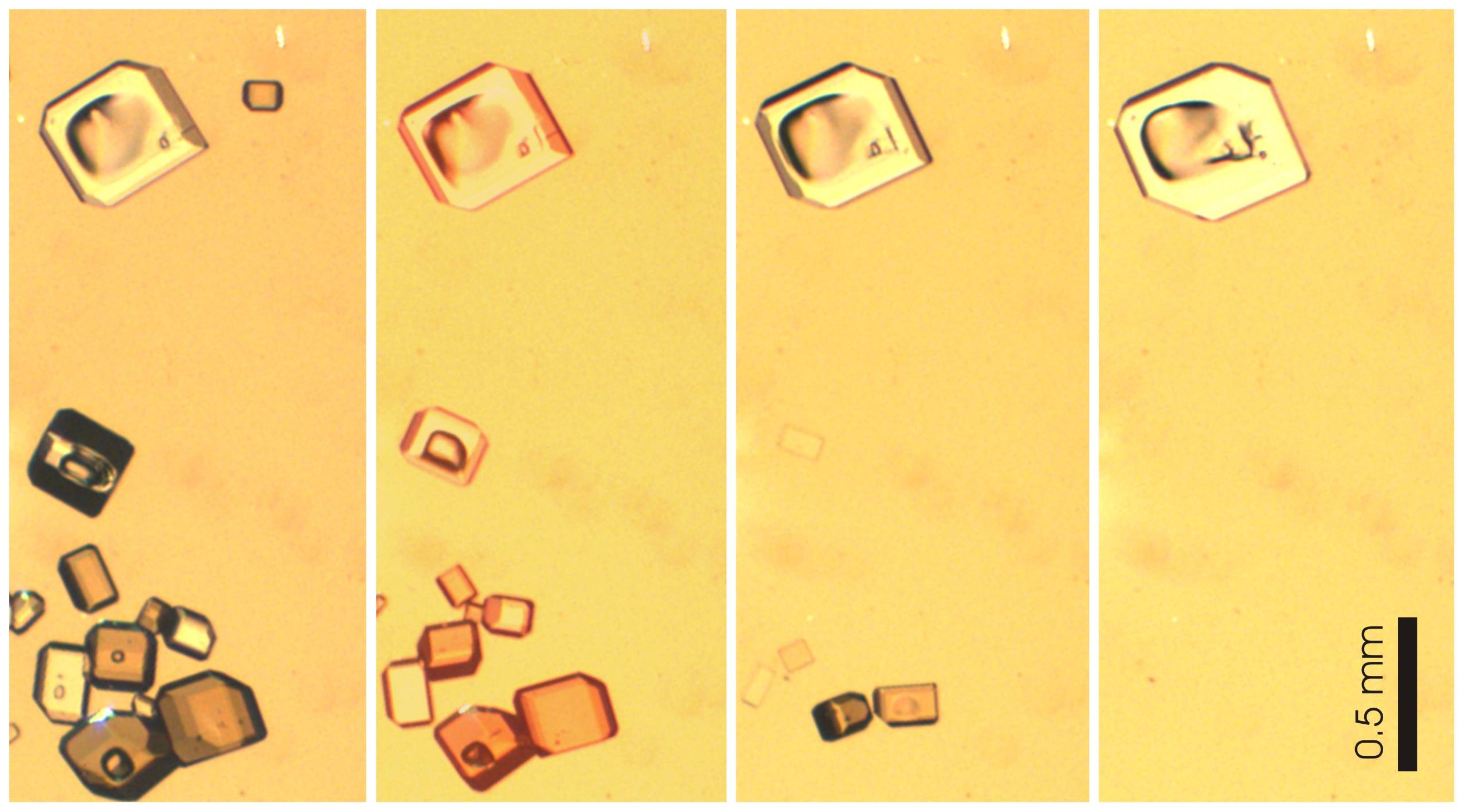 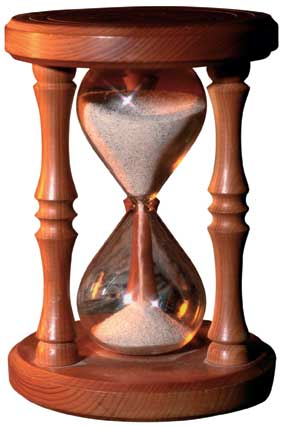 T = 0
T = 1 day
10 days
30 days
Equilibrium: one single crystal of single handedness!
6
Gibbs-Thomson effect
Interfacial (free) energy between two phases
σ : Interfacial surface
A : Helmholtz free energy
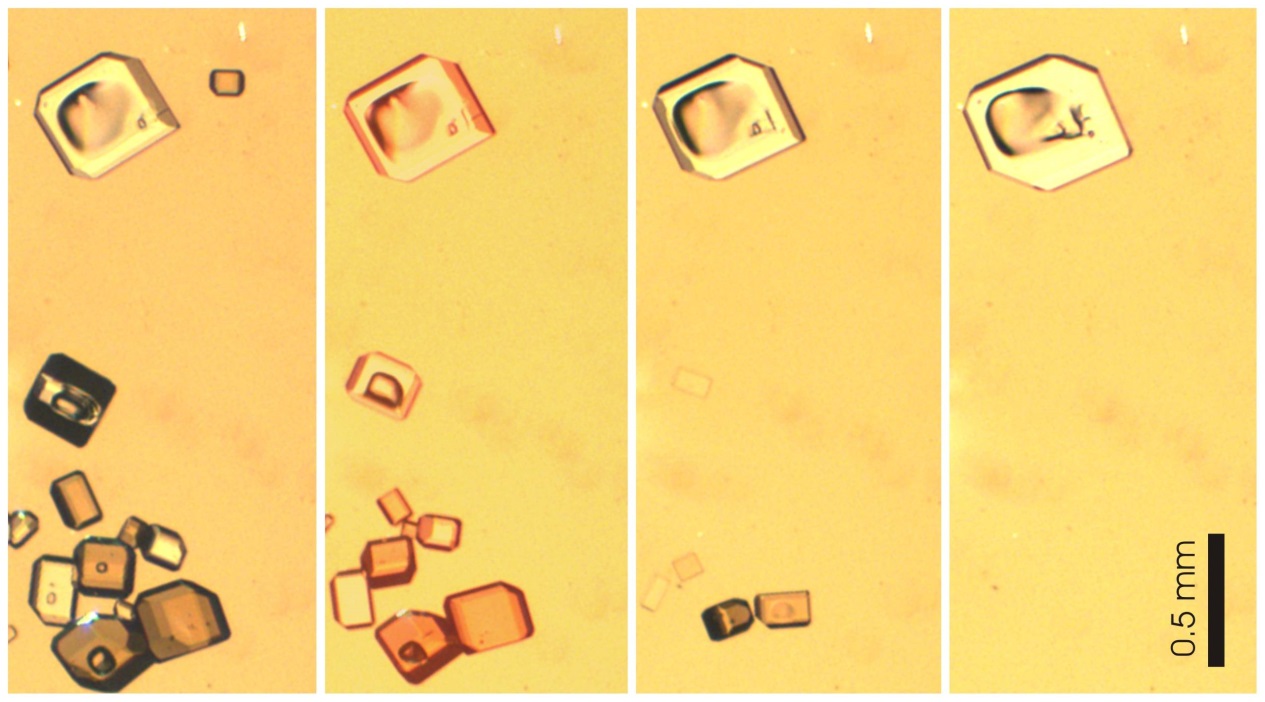 crystal
solution
7
Gibbs-Thomson effect
Interfacial (free) energy between two phases
σ : Interfacial surface
A : Helmholtz free energy
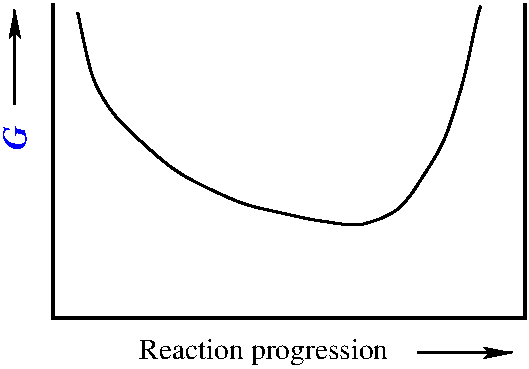 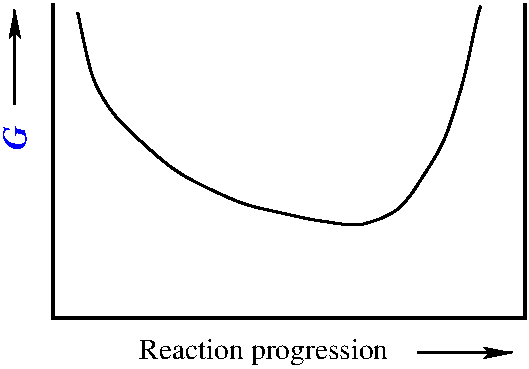 Equilibrium state
Equilibrium state
Helmholtz free energy
Gibbsfree energy
Energy minimum
A
Energy minimum
T,V
T,P
Reaction progression   ξ
Reaction progression   ξ
0
0
1
1
ξeq
ξeq
8
Gibbs-Thomson effect
Interfacial (free) energy between two phases
σ : Interfacial surface
γ : Interfacial or surface tension
Interfacial tension γ tends to reduce σ
σ (m2): surface
γ (Jm-2): surface free energy
relevant for P >1
9
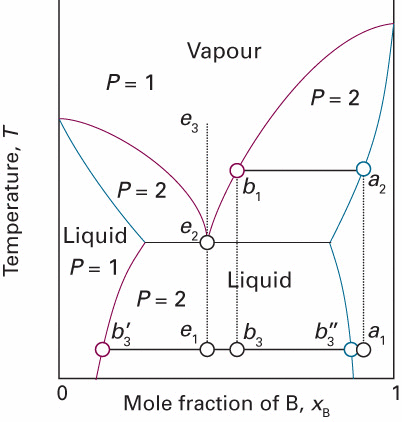 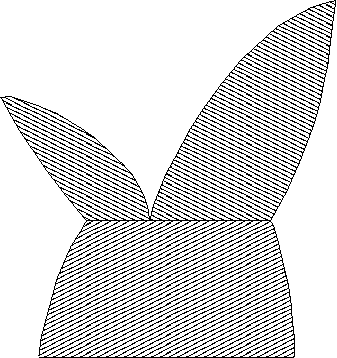 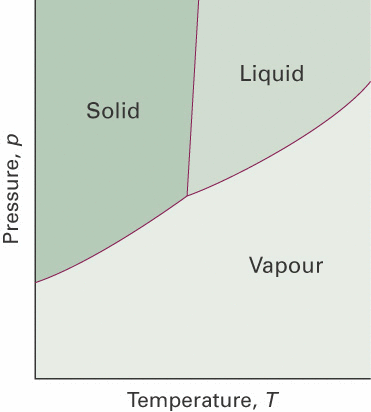 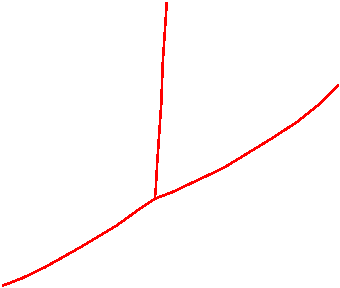 Gibbs-Thomson effect
Interfacial (free) energy between two phases
σ : Interfacial surface
γ : Interfacial or surface tension
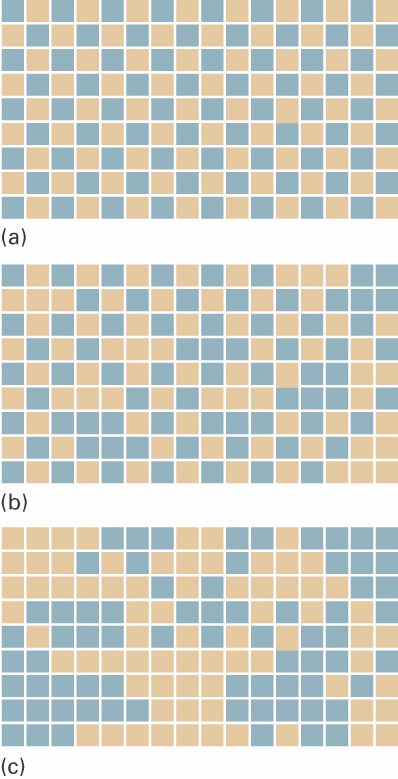 relevant for P >1
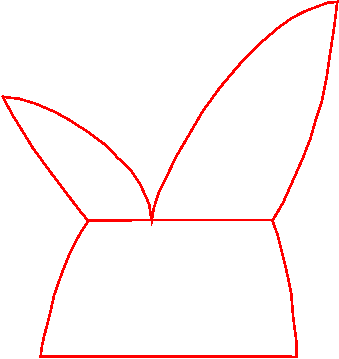 P =1
P =2,3
P =2,3
10
Gibbs-Thomson effect: Laplace equation
Equilibrium:
Interfacial or surface tension γ>0 tends to reduce σ
Smallest surface σ is a sphere
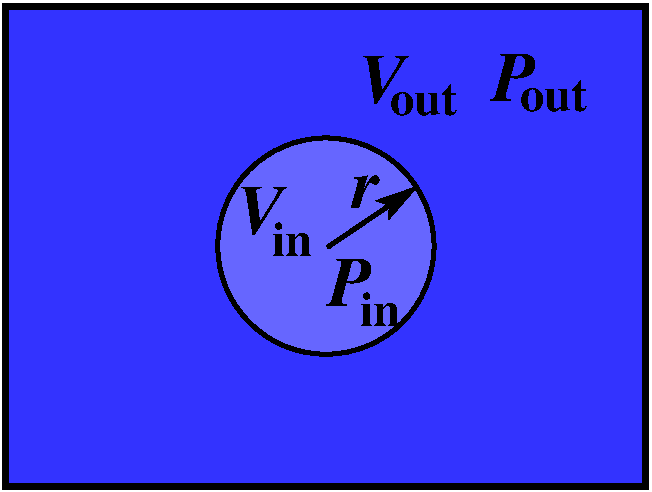 Relation between Pin, Pout and γ ?
Equilibrium:
11
Gibbs-Thomson effect: Laplace equation
Equilibrium:
Interfacial or surface tension γ>0 tends to reduce σ
Smallest surface σ is a sphere
Let’s work this out in detail
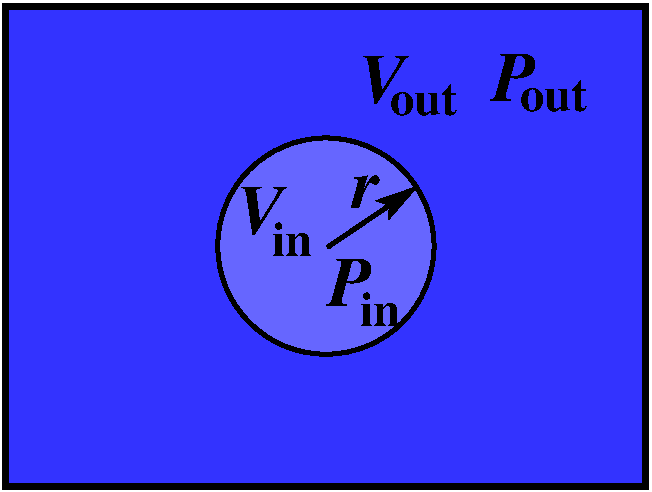 Relation between Pin, Pout and γ ?
Equilibrium:
12
Gibbs-Thomson effect: Laplace equation
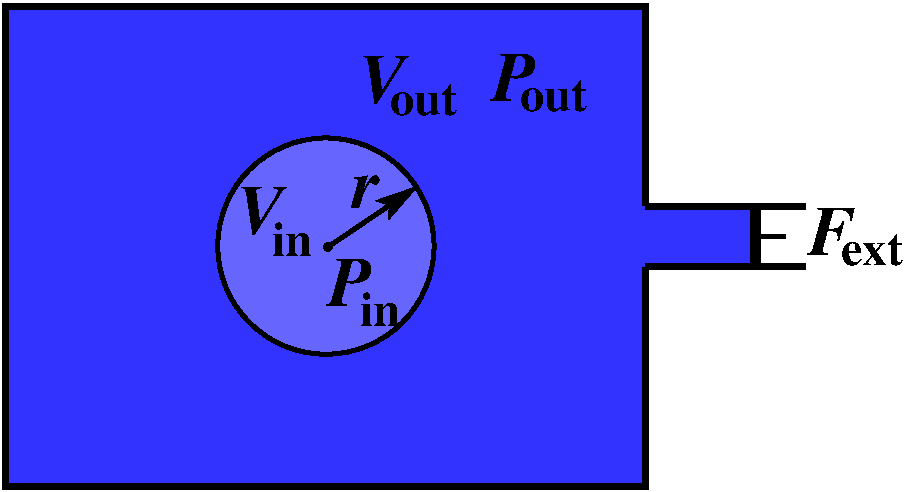 13
Gibbs-Thomson effect: Laplace equation
Equilibrium and isotropic γ:
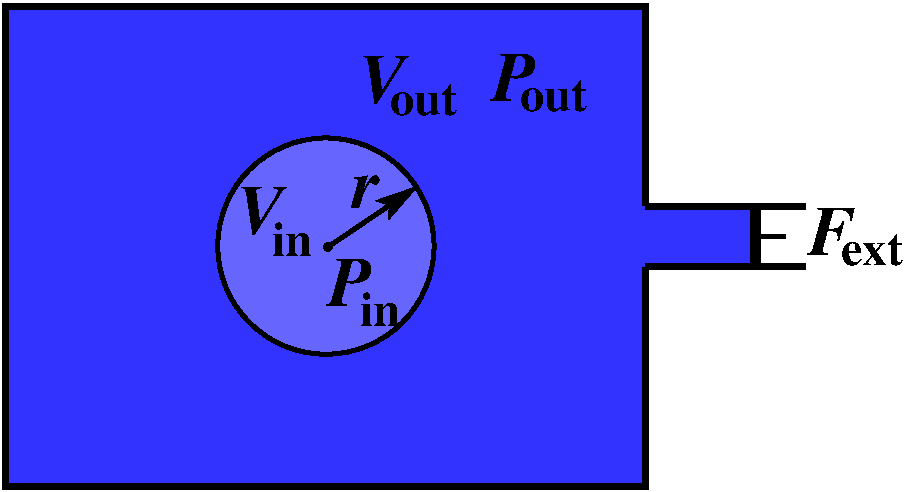 Laplace equation
14
Gibbs-Thomson effect: Laplace equation
Surface tension γ (Jm-2 = Nm-1)
(293 K, in air)
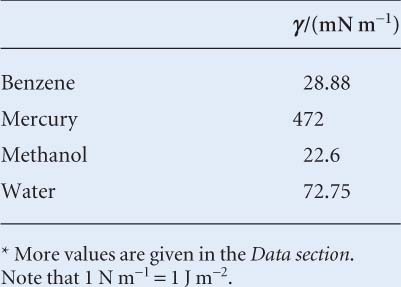 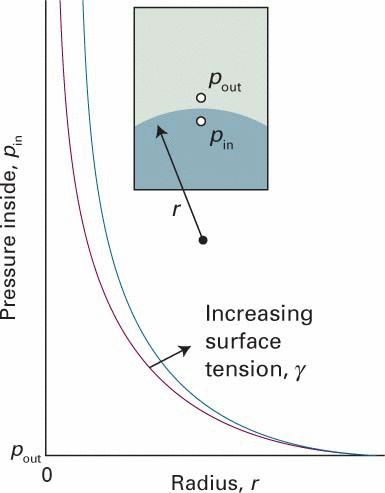 Laplace equation
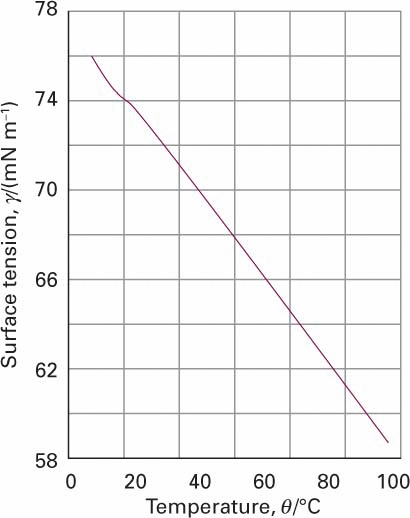 water
15
Surface tension and capillary action
16
Surface tension and capillary action
Adhesive force between liquid and capillary, e.g. H2O/glass
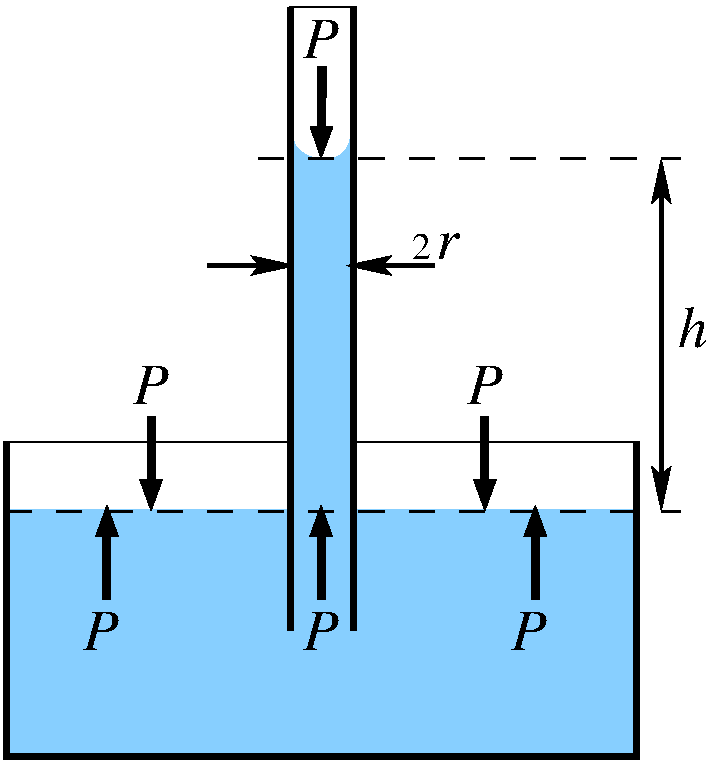 17
Surface tension and capillary action
Adhesive force between liquid and capillary, e.g. H2O/glass
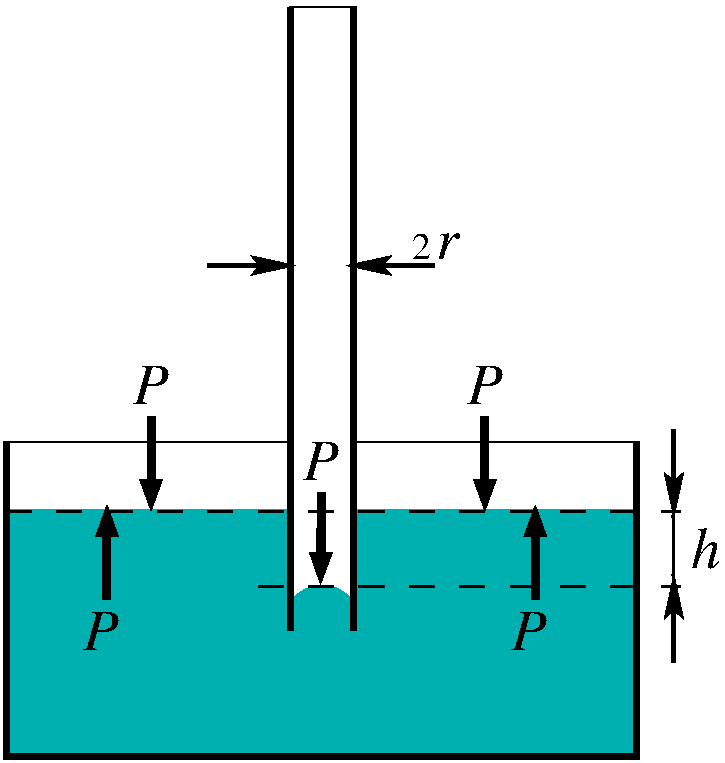 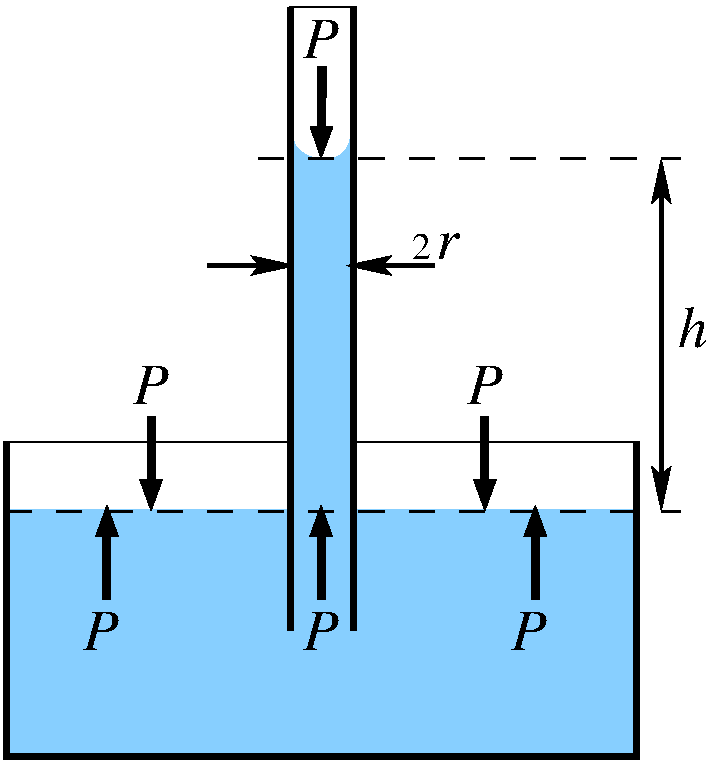 Stronger cohesive force within the liquid, e.g. Hg/glass
18
Surface tension and capillary action
Adhesive force between liquid and capillary
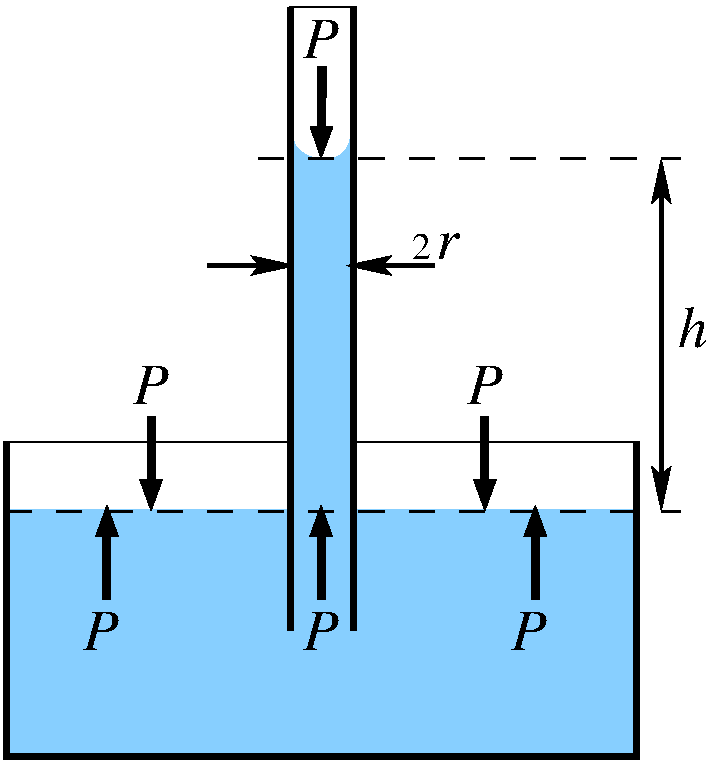 Pressure of a liquid column 
of height h and mass density ρ
19
Surface tension and capillary action
Adhesive force between liquid and capillary
Laplace equation
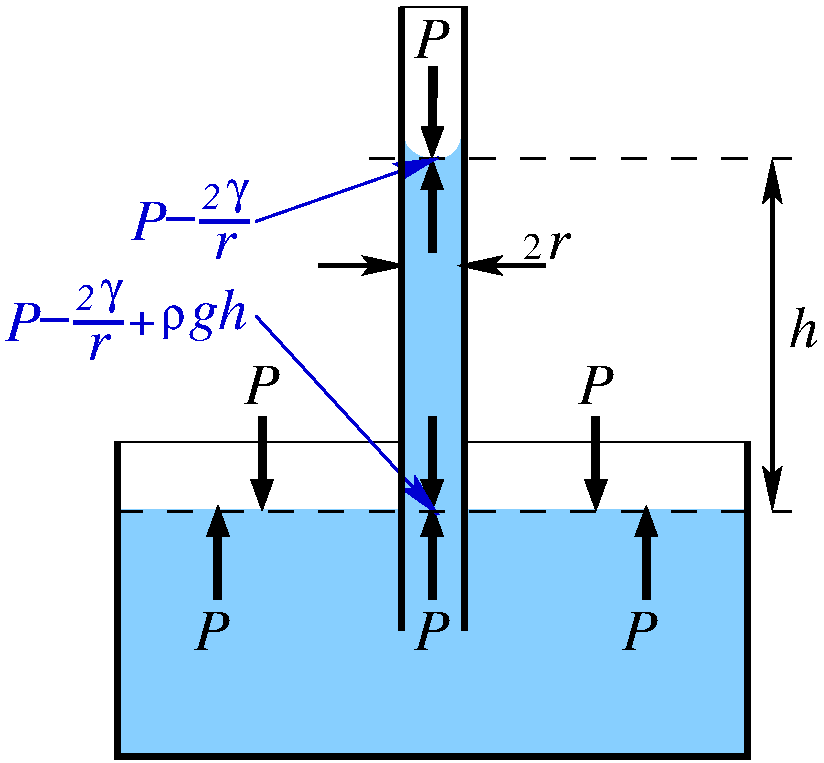 equilibrium
20
Surface tension and capillary action
Adhesive force between liquid and capillary
Laplace equation
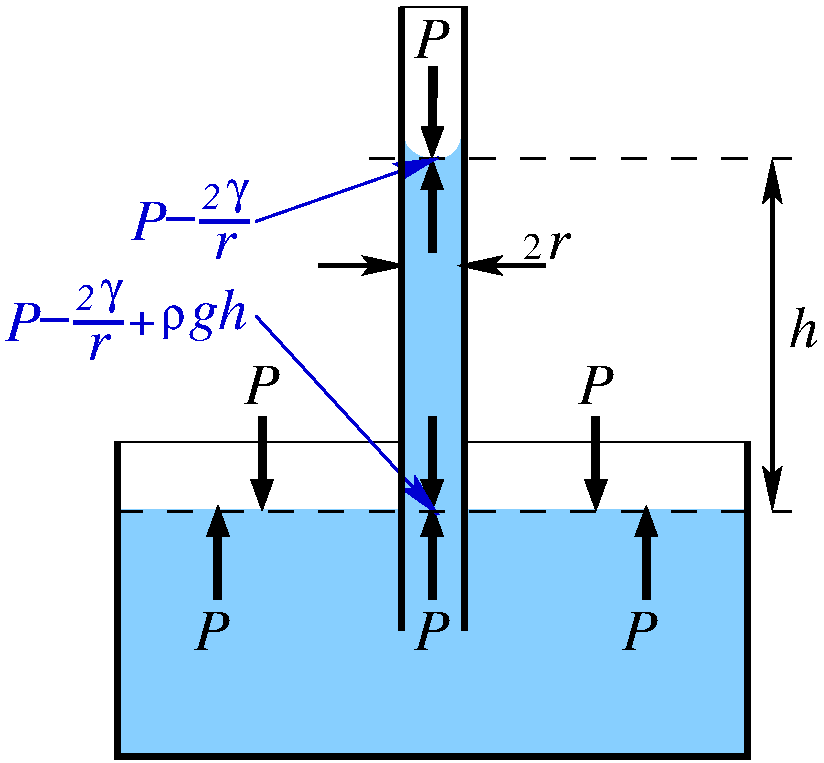 equilibrium
capillary rise
Exercise 22
21
Surface tension and capillary action
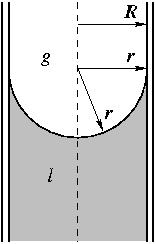 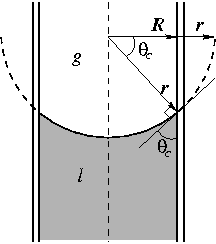 22
Surface tension and capillary action
equilibrium situations
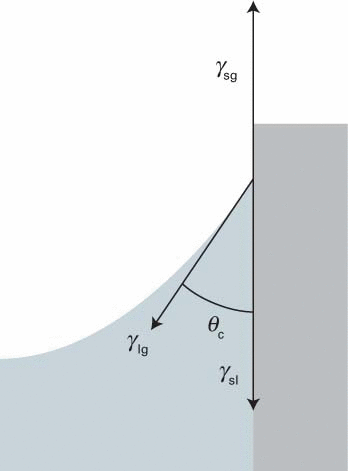 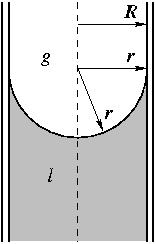 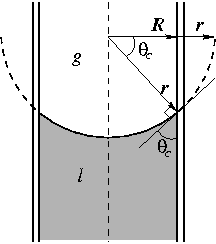 Each interfacial tension
 tries  to reduce its
corresponding surface
23
Surface tension and wetting
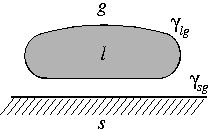 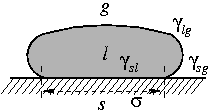 specific 
work (J/m2)
of adhesion
(γ is always trying to reduce the corresponding surface)
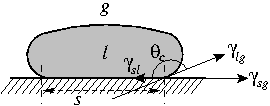 horizontal 
Force (N/m)
balance
(equilibrium)
24
Surface tension and wetting
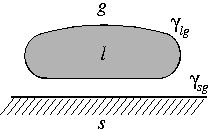 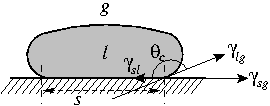 }
Work (J/m2)
Force (N/m)
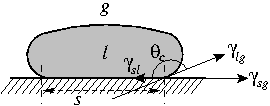 partial dewetting
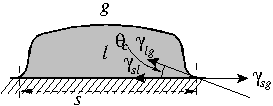 partial wetting
25
Kelvin equation
26
Kelvin equation
nucleation barrier for condensation (g  l)
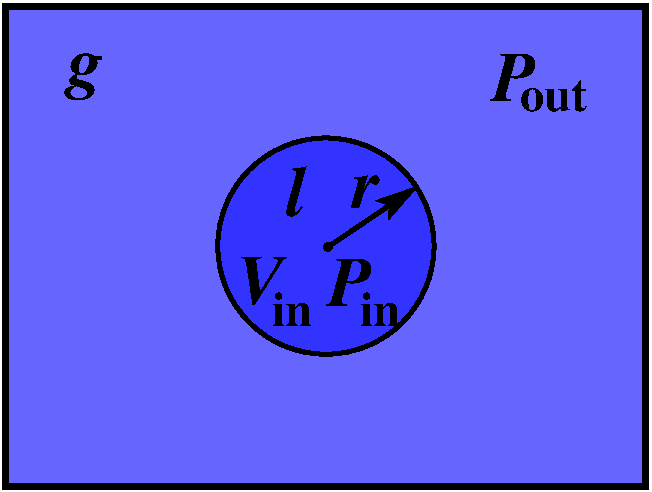 Laplace equation
equilibrium
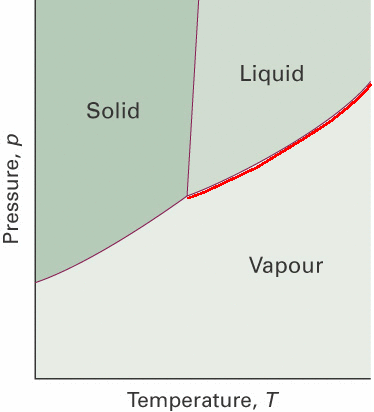 (pure compound)
Surface tension will change Pg
@ constant T
27
Kelvin equation
nucleation barrier for condensation (g  l)
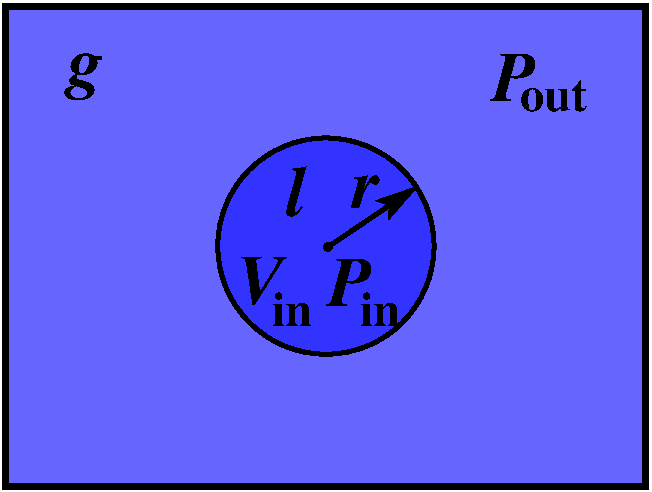 Laplace equation
Let’s work this out in detail
equilibrium
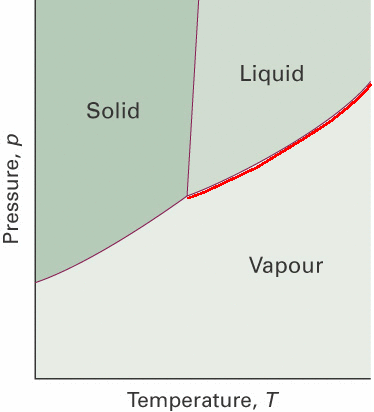 (pure compound)
Surface tension will change Pg
@ constant T
28
Kelvin equation
nucleation barrier for condensation (g  l)
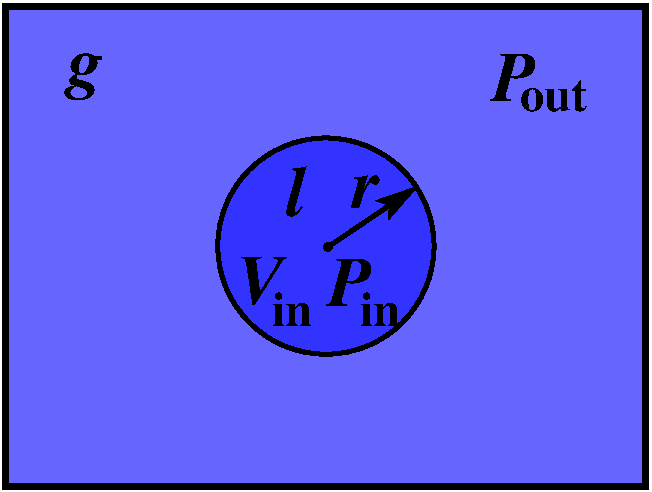 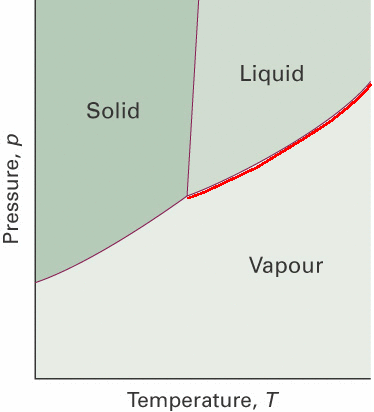 29
Kelvin equation
nucleation barrier for condensation (g  l)
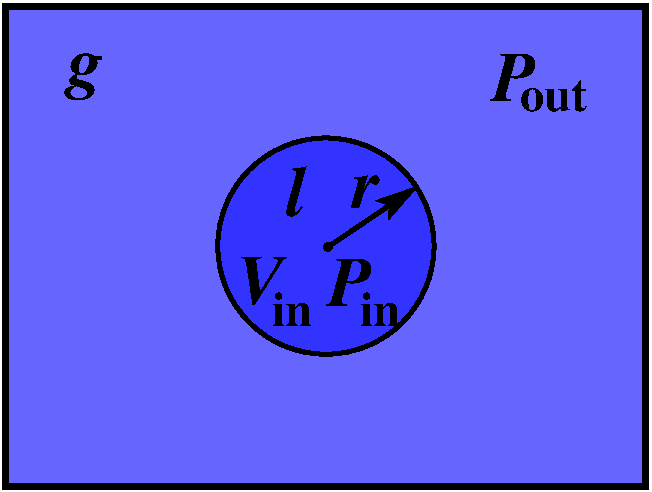 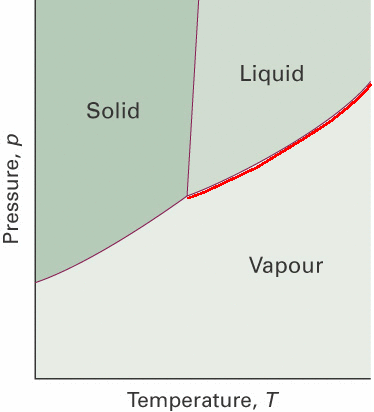 Kelvin equation
Consider an undercooled gas:
small droplets evaporate
condensation nucleation barrier
 Pg > P*
30
nucleation of phase β(s) from phase α(l)
revert to Gibbs free energy
classical nucleation theory
spherical nucleus, radius r
driving force: 
surface free energy: γ
molar volume of phase β: Vm
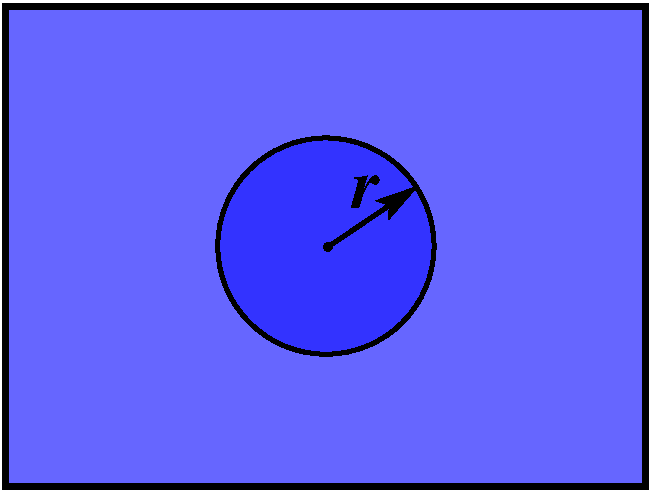 β
γ
β
α
31
nucleation of phase β(s) from phase α(l)
revert to Gibbs free energy
classical nucleation theory
spherical nucleus, radius r
driving force: 
surface free energy: γ
molar volume of phase β: Vm
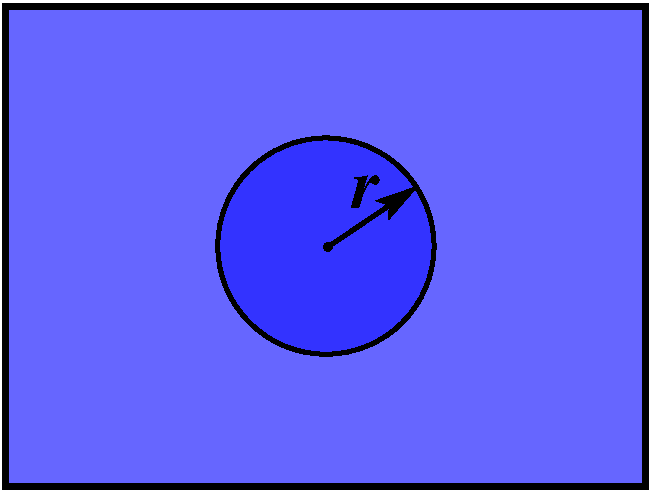 β
γ
α
gain
cost
(if                            )
32
nucleation of phase β(s) from phase α(l)
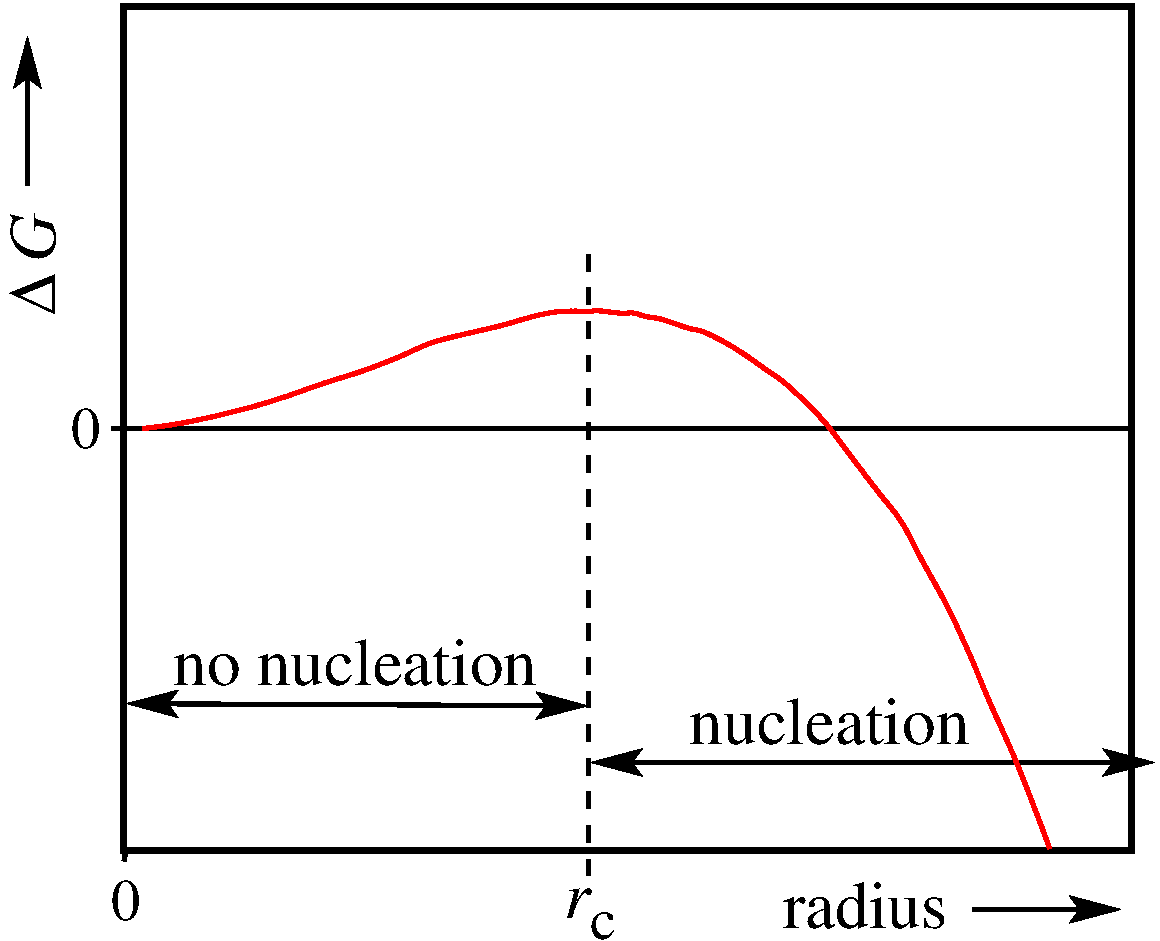 33
nucleation of phase β(s) from phase α(l)
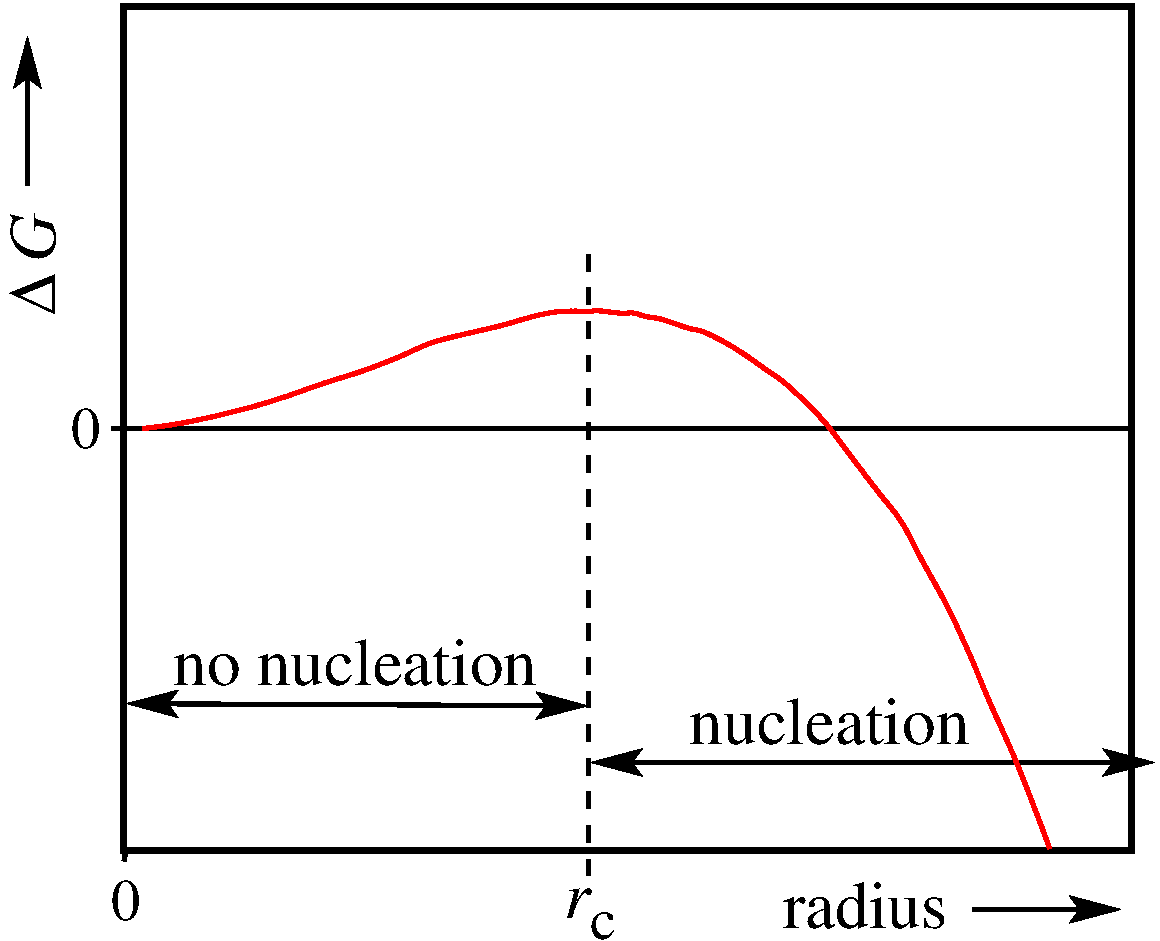 critical radius rc:
nucleation barrier depends on supersaturation (Δμ = Δμ(T ))
-low Δμ : no nucleation
-high Δμ : easy nucleation
Exercise 23
34
Electrochemistry and electrolytic solutions
35
Electrochemistry and electrolytic solutions
E
-
+
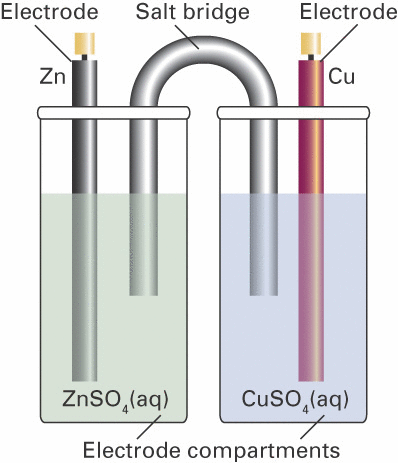 Pt
Pt
This is a partly recap from Thermodynamics (Lecture 4)
( https://www.vsc.science.ru.nl/hugom/Thermo/Thermo.html )
36
Chemical reaction equilibria: electrochemistry
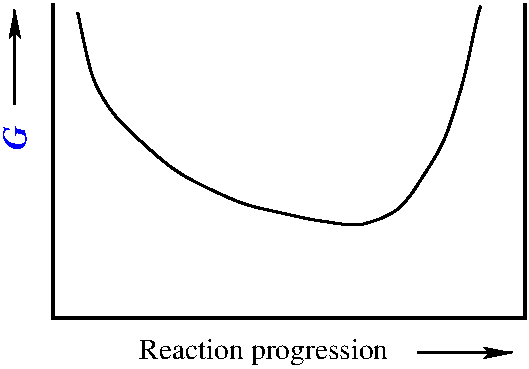 Equilibrium state
Energy minimum
Equilibrium:
T,P
0
1
ξeq
Reaction progression   ξ
37
Chemical reaction equilibria: electrochemistry
perfect gas mixtures
pure liquids
pure solids
Neutral solutions (Lecture 3)
solutions
Electrolytes (ions): Electrochemistry
38
Chemical reaction equilibria: electrochemistry
Electrochemistry: a few concepts
1) Aqueous dissolution of a sparingly soluble salts
(Note: the equation is overall charge neutral)
Solubility s of the salt:
39
Chemical reaction equilibria: electrochemistry
Aqueous dissolution of a sparingly soluble salts
(Note: both sides of the equation are charge neutral)
(*)
Exercise 24
40
(*) https://www.chm.uri.edu/weuler/chm112/refmater/thermtable.html
Chemical reaction equilibria: electrochemistry
Electrochemistry: a few concepts
E
-
+
2) Electrochemical cells: basic example
(Reduction halfreaction)
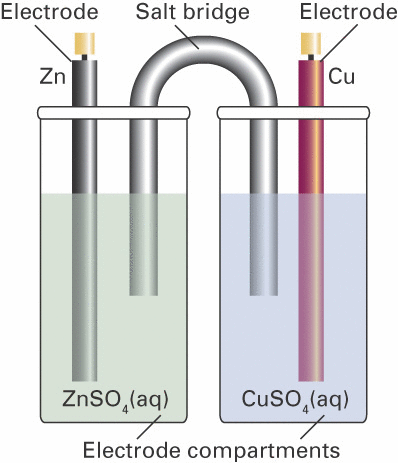 Pt
(Reduction halfreaction)
(Total cell reaction)
(Note: the equation is overall charge neutral)
In which direction will  the reaction run spontaneously?
→ Where is the equilibrium?
41
Chemical reaction equilibria: electrochemistry
Voltage E represents a 
‘driving force’ like ΔrG
E
-
+
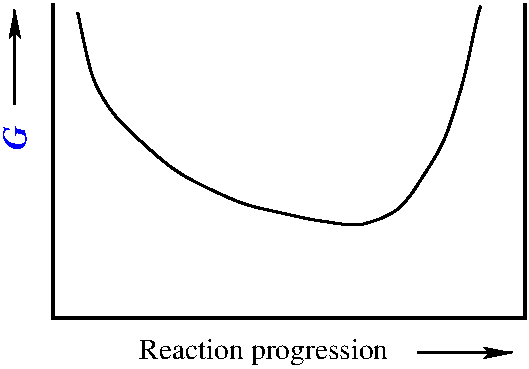 Equilibrium state
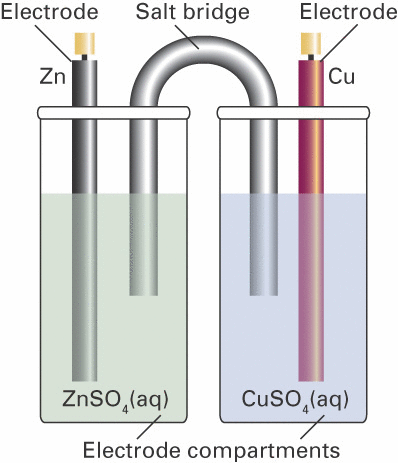 Pt
Energy minimum
T,P
Ideal volt meter has an infinitely large internal resistance
measures E with zero current
Reaction progression   ξ
0
1
ξeq
42
Chemical reaction equilibria: electrochemistry
Voltage E represents a 
‘driving force’ like ΔrG
E
-
+
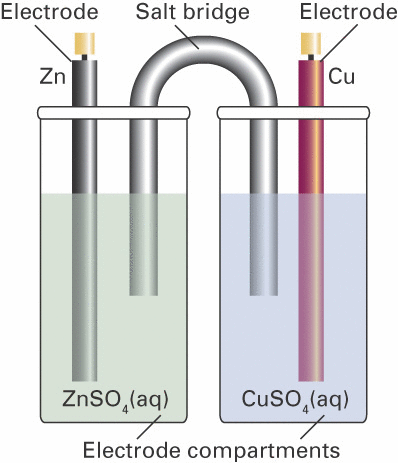 Pt
Equilibrium:
Relation between E and ΔrG
43
Chemical reaction equilibria: electrochemistry
Voltage E represents a 
‘driving force’ like ΔrG
E
-
+
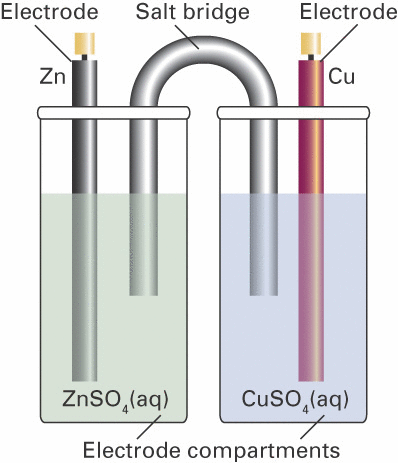 Pt
Equilibrium:
Relation between E and ΔrG
44
Chemical reaction equilibria: electrochemistry
Equilibrium:
Equilibrium:
Faraday constant
(charge of 1 mole of electrons)
Number of electrons transferred
 in chemical equation
45
Chemical reaction equilibria: electrochemistry
E
-
+
Nernst equation
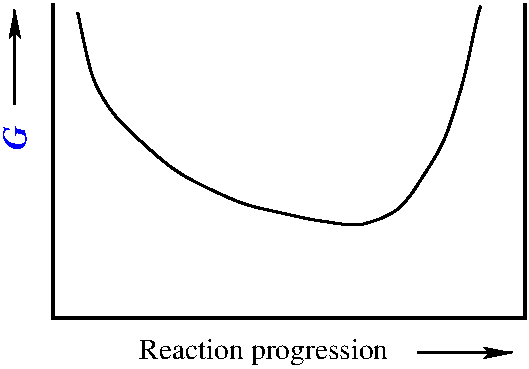 reaction
Equilibrium state
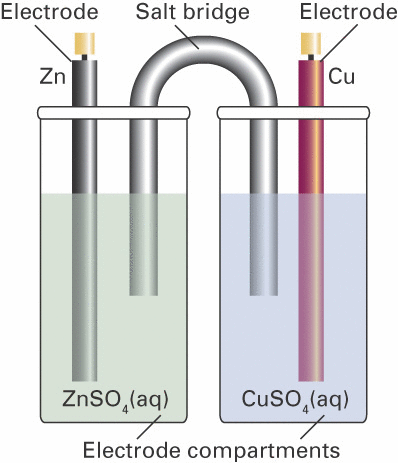 Pt
Energy minimum
T,P
Reaction progression   ξ
0
1
ξeq
46
Chemical reaction equilibria: electrochemistry
Nernst equation
with
Nernst also holds for half reactions:
Note: reduction half reaction
47
Chemical reaction equilibria: electrochemistry
Nernst also holds for half reactions
-
48
Chemical reaction equilibria: electrochemistry
Nernst also holds for half reactions
-
49
Chemical reaction equilibria: electrochemistry
Nernst also holds for half reactions
Exercise 25
50
Chemical reaction equilibria: electrochemistry
2) Electrochemical cells: another example
Standard electrochemical potentials of
redox couples are in tables as
reduction half reactions
- sign as we need a reduction and an oxidation half reaction
51
Chemical reaction equilibria: ions in solution
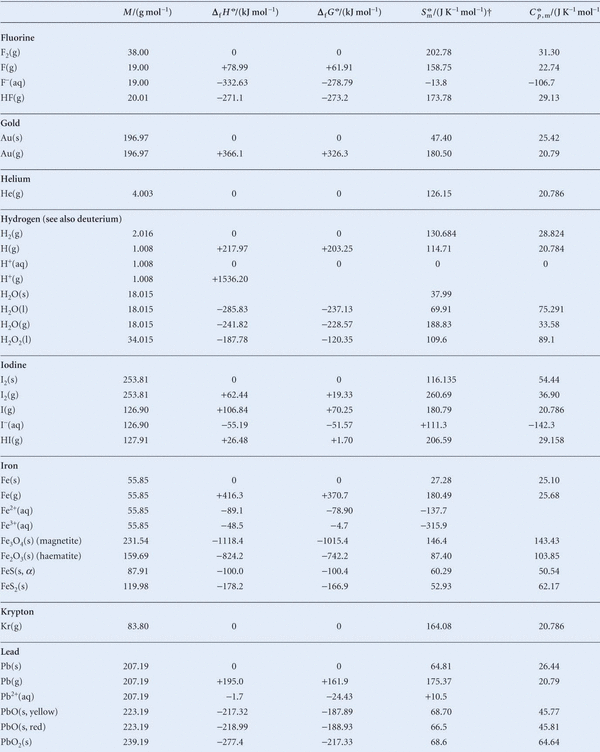 Standard
thermodynamic
data

(@ 298K)

(Ed.11: Table 2C.7)
52
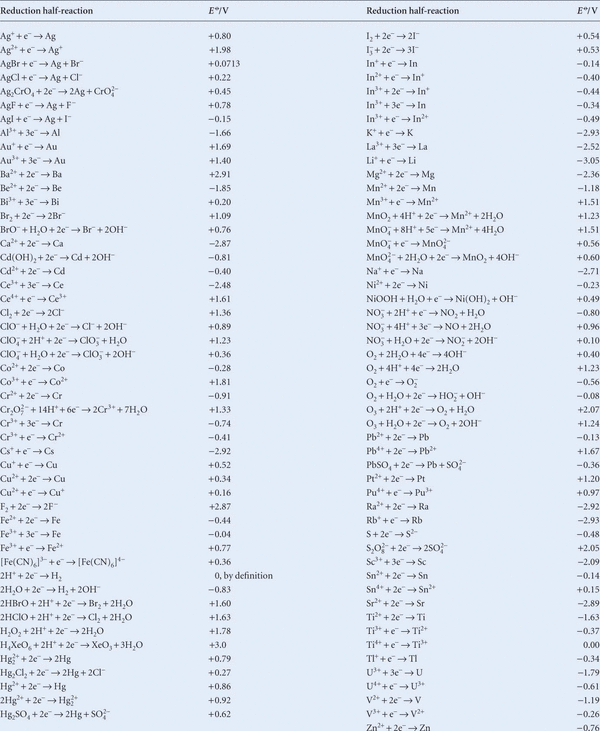 Standard
electrochemical
potentials EΘ
of redox
couples

(@ 298K)
alphabetical order
(Ed.11: 
     Table 6D.1b)
for all T(aq)
53
Chemical reaction equilibria: electrochemistry
3) Standard hydrogen electrode
54
Chemical reaction equilibria: electrochemistry
3) Standard hydrogen electrode
55
56
Chemical reaction equilibria: electrochemistry
Very dilute solutions → aH2O ≈ 1
Very very dilute solutions→ai≈[i ]
57
Exercise 24-25
Chemical reaction equilibria: electrochemistry
Activity as an effective concentration
ideal or dilute
behaviour
deviation
from ideal
activity coefficient on the concentration scale
Molarity (mol/L):
58
Chemical reaction equilibria: electrochemistry
Activity as an effective concentration
Molarity (mol/L)
Molality (mol/kg)
Mole fraction ( )
example
59